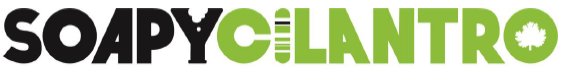 A Genomics Education Project
Pramod B. Mahajan, PhD
Associate Professor of Pharmaceutical Science
Department of PA Sciences
College of Pharmacy and Health Sciences
Drake University, Des Moines, IA 50311
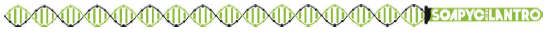 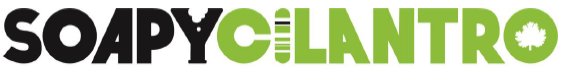 What it this?
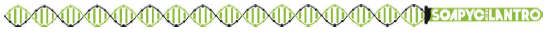 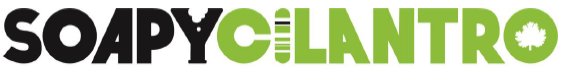 It is not just another project..
It is a movement for STEM education ....
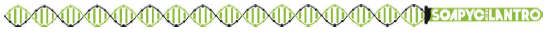 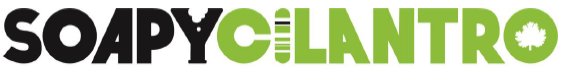 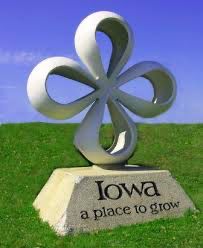 A home-grown genomics education technology
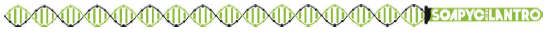 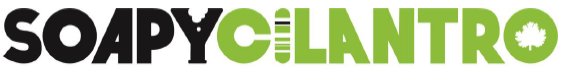 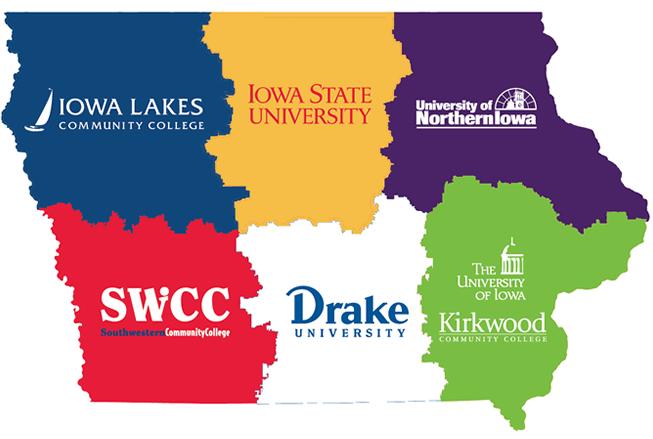 A STEM education opportunity for all Iowa students
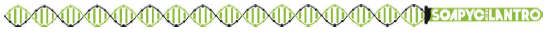 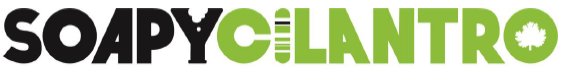 Rationale
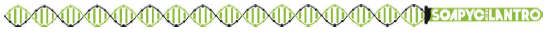 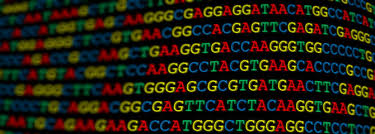 Project 
Rationale
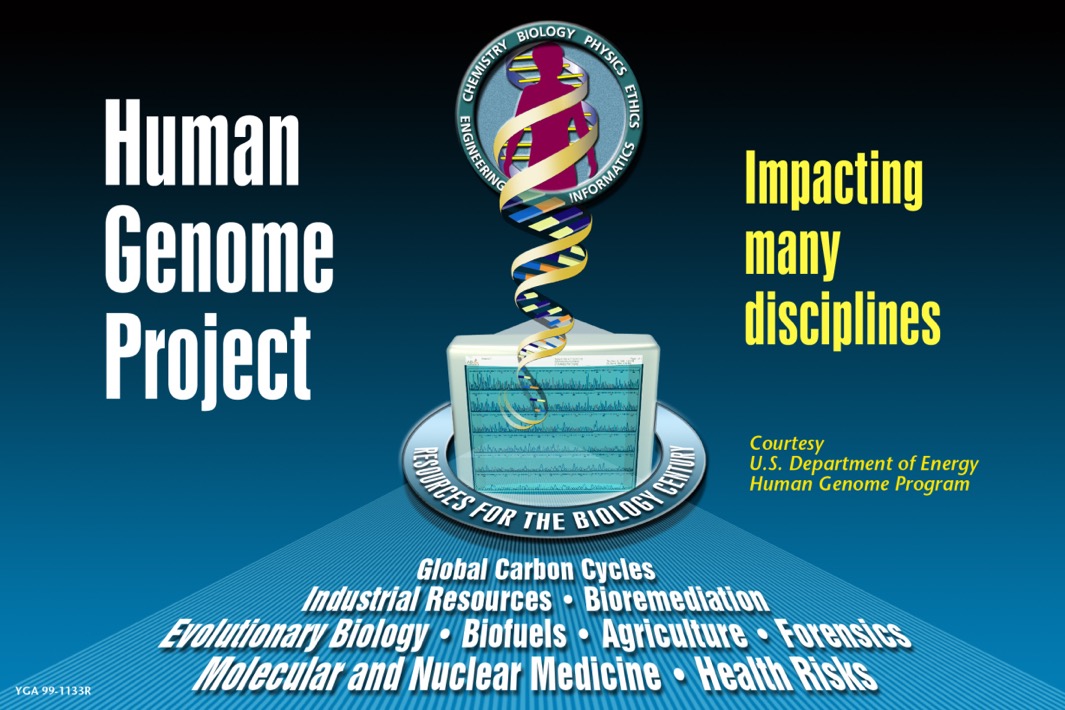 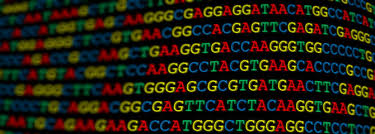 A Game Changer
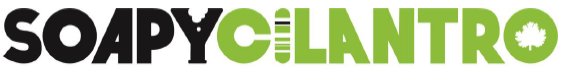 Challenges for Healthcare Industry
Shortage of qualified workforce
 Lack of trained educators
 Diminishing student interest
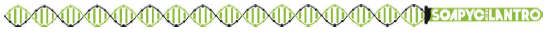 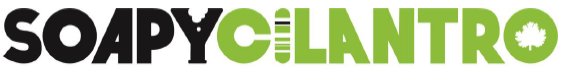 It is not just another project..
It is a movement for STEM education ....
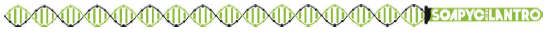 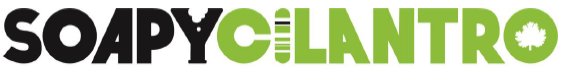 Project Components
CE Course for STEM Educators
Practicum for Students (6-12 grades)
A STEM education opportunity for all Iowa students.
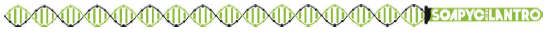 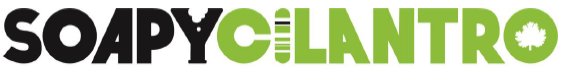 Teaching Teachers Genomic Concepts And Applications
A Continuing Education Course
Approved by Heartland Education Agency for 3 CE credits
Duration : One week (45 hrs) 
Didactic and Team based learning sessions
Hands-on Laboratory practicum
My laboratory or yours!
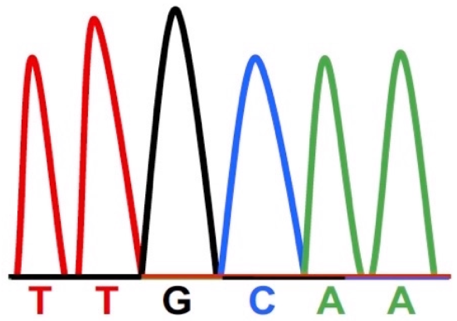 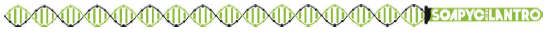 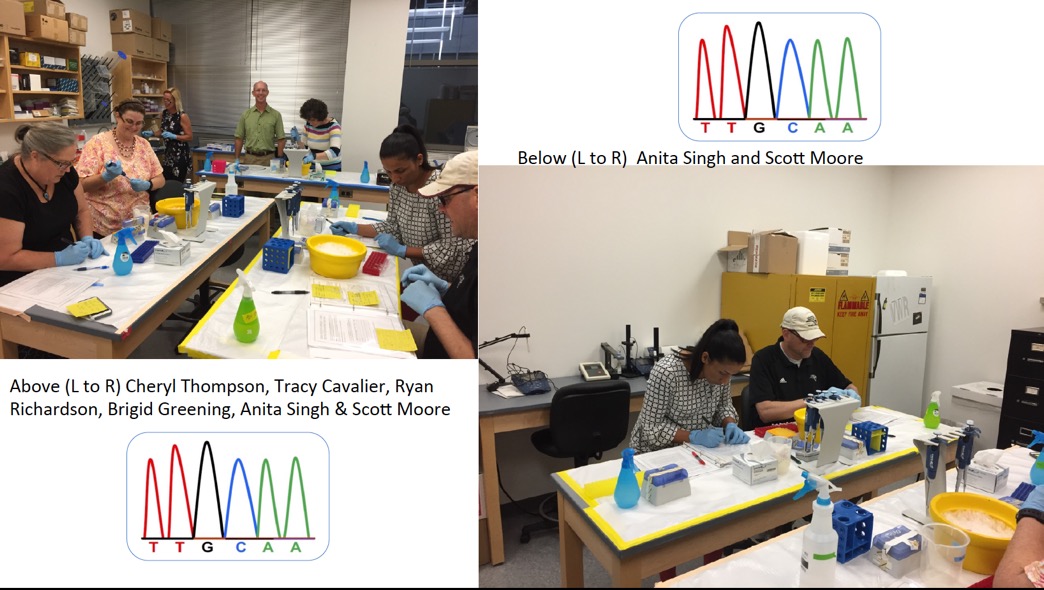 Below: Tracy Cavalier
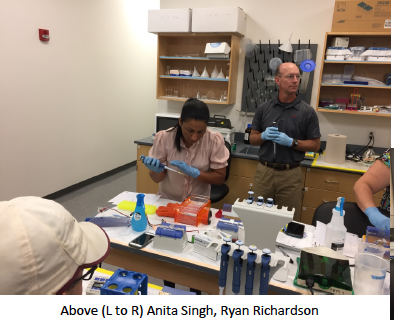 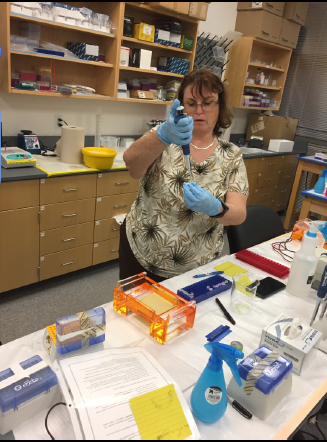 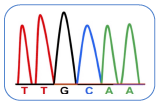 Above:
Anita Singh and Ryan Richardson
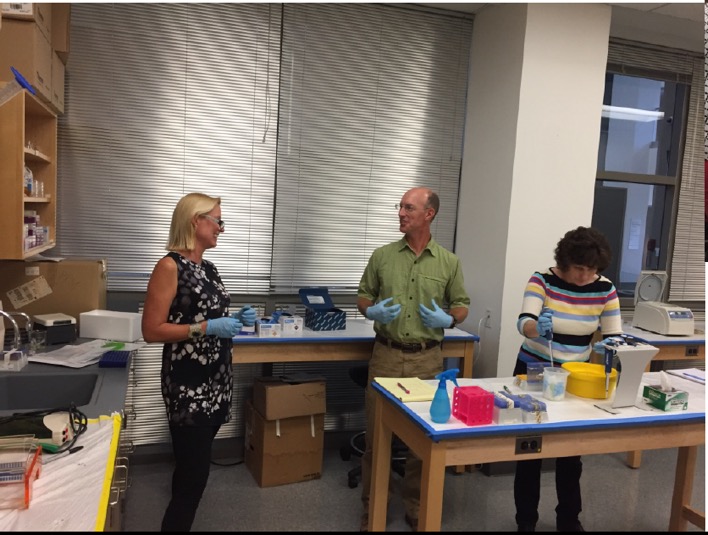 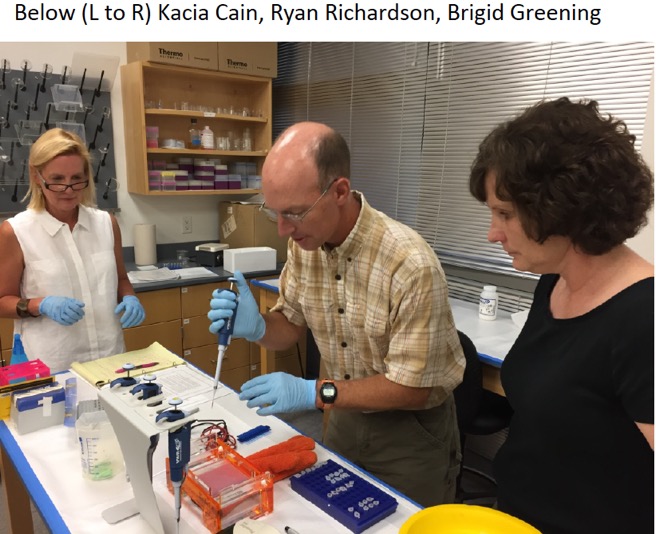 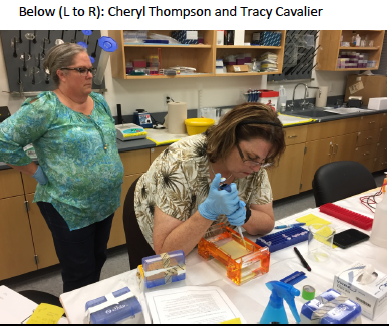 Teaching Teachers Genomic Concepts And Applications
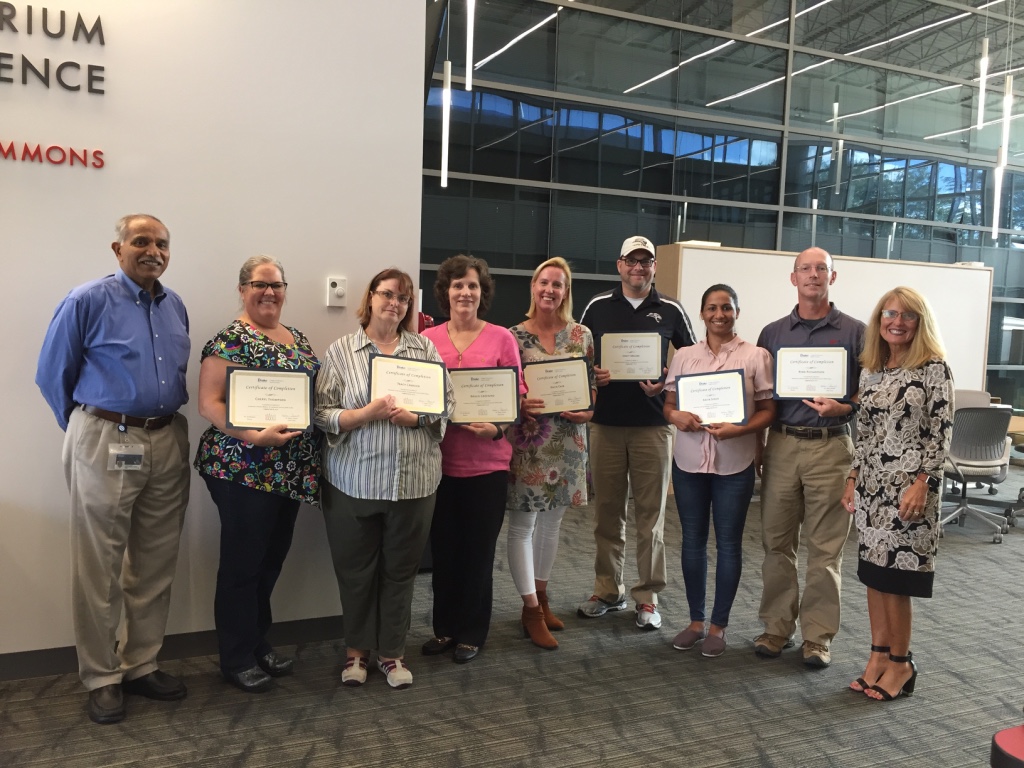 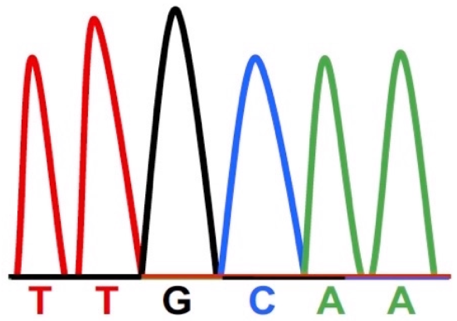 Graduates of First TTGCAA® Course 
L to R: P. Mahajan (Course Director) , C. Thompson,  T. Cavalier,  B. Greening, K. Cain, S. Moore,  A. Singh, B. Richardson, C. Chesnut  (Dean, CPHS)
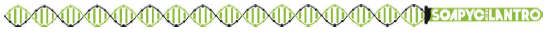 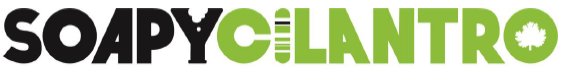 Advantages of CE Course
First such CE course for STEM educators offered in Iowa
Enhanced knowledge of genomic concepts &  applications
Hands-on experience in basic genomic methods
Professional development/networking
Opportunity to impact STEM education in Iowa
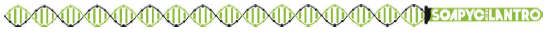 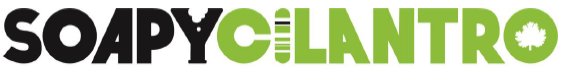 The Genomics Education Kit
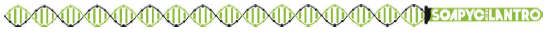 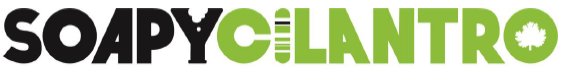 Our Genomics Education Kit includes :
Consumable & reagents for isolation, amplification and analysis of human genomic DNA
An equipment package of four micropipettes, a microcentrifuge, a thermal cycler and an electrophoresis & imaging unit
 A detailed Instruction Manual with links to educational materials
You bring enthusiastic students and a bunch of fresh cilantro!
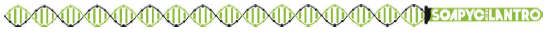 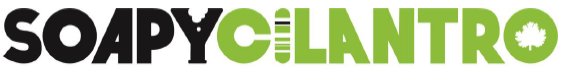 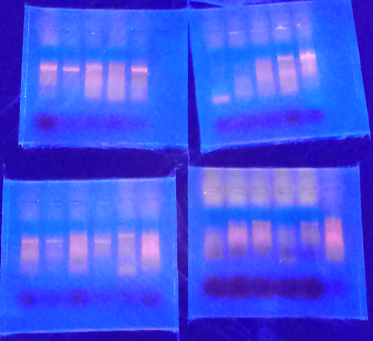 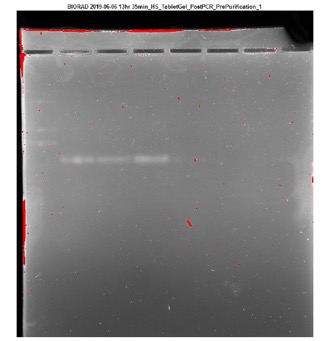 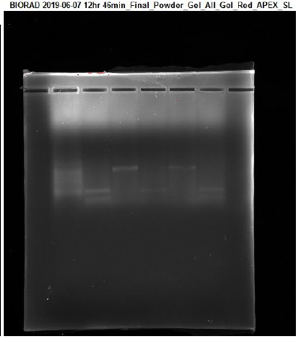 Our Genomics Education Kit is ....
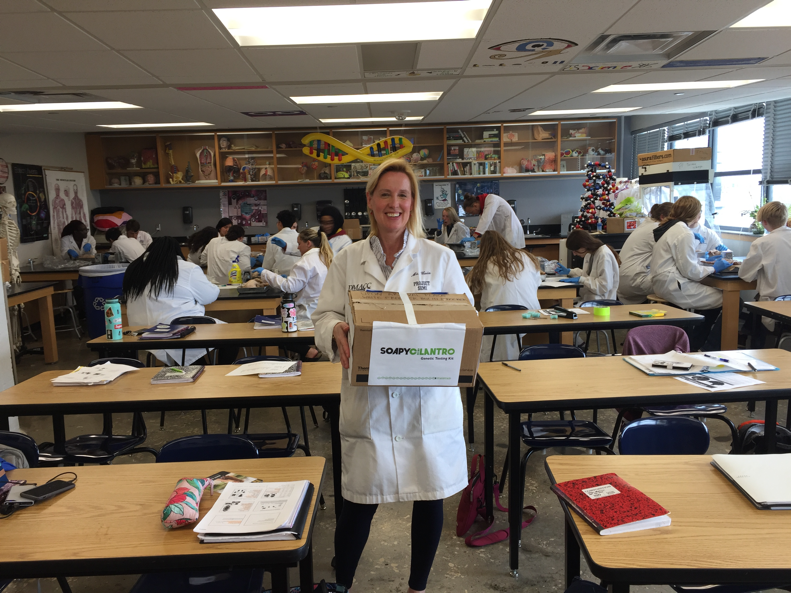 Experiments carried out by Dr. Showalter’s class at Waukee High School
Experiments carried out by Ms. Cain’s class at the Central Campus
Teacher Approved  and  Student Tested!
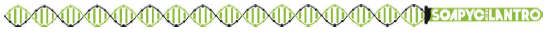 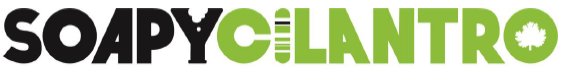 Advantages of our Genomics Education Kit
Safe
Facile
Free from health/legal/ethical concerns
Several pedagogical advantages
Fun
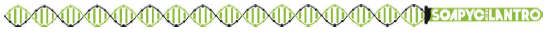 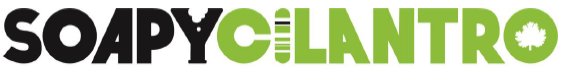 For further information, contact:
Drake University
SC STEM HUB
Dr. Pramod B. Mahajan
Email: Pramod.Mahajan@Drake.edu 
Phone: 515-271-3022
Dr. Sarah W. Derry
Email: Scstemhub@Drake.edu 
Phone: 515-271-2403
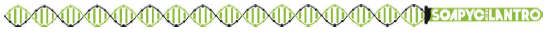